МАТЕМАТИКА
Множење двоцифреног броја једноцифреним
Примјери:
1.  Килограм јагода кошта 5КМ, мајка је
     купила 15 килограма јагода за слатко. Колико је мајка платила јагоде?
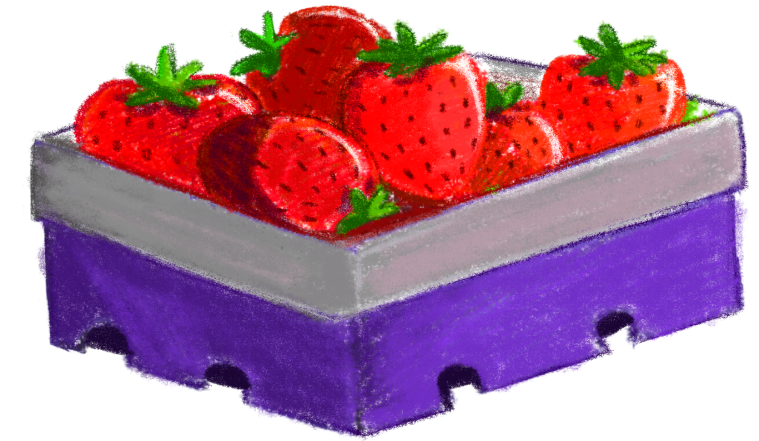 5  15 = 5  ( 10 + 5 ) = 5  10 + 5  5 = 50 + 25 = 75
Мајка је 15 килограма јагода платила 75КМ.
2. Сљедеће задатке ријешите на исти начин као што смо радили 1. задатак.

а) 24  2 =
б) 36  2 =
в) 18  3 =
( 20 + 4 )  2 = 20  2 + 4  2 = 40 +8 = 48
( 30 + 6 )  2 = 30  2 + 6  2 = 60 + 12 = 72
( 10 + 8 )  3 = 10  3 + 8  3 = 30 + 24 = 54
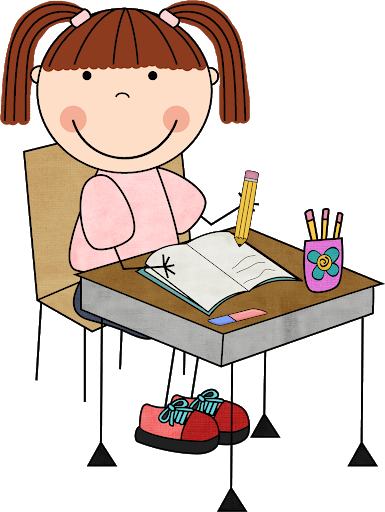 3. Воћар је брао јабуке. Све убране јабуке је ставио у 4 гајбе, а у свакој гајби је било по 25 јабука. Колико је укупно јабука било у све четири гајбе?
25  4 = ( 20 + 5 )  4 = 20  4 + 5  4 = 80 + 20 = 100
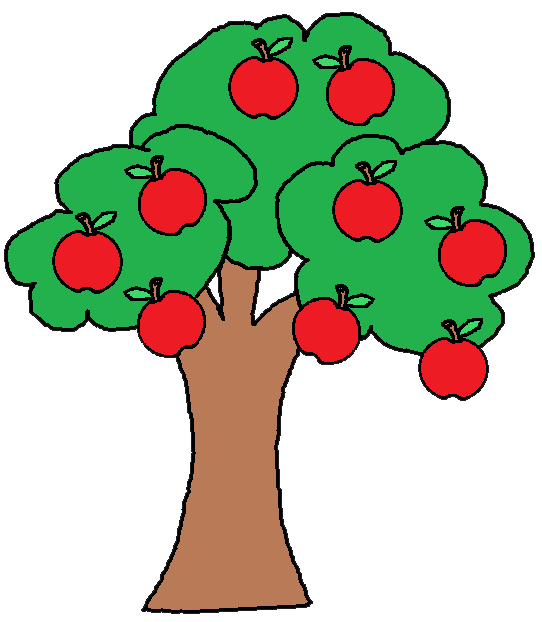 У све четири гајбе је било 100 јабука.
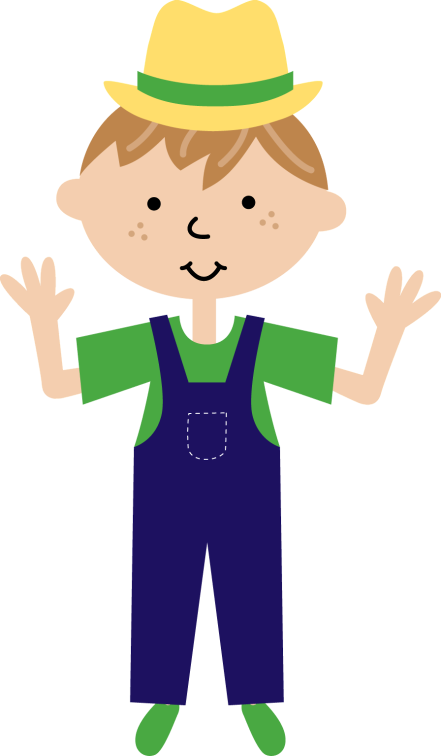 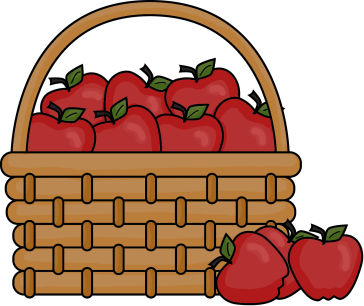 4. Једна књига кошта 19КМ. Колико коштају 4 
    књиге?
19  4 = ( 10 + 9 )  4 = 10  4 + 9  4 = 40 + 36 = 76
Четири књиге коштају 76КМ.
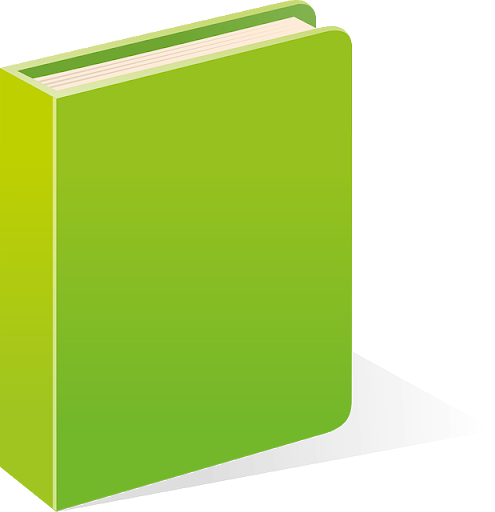 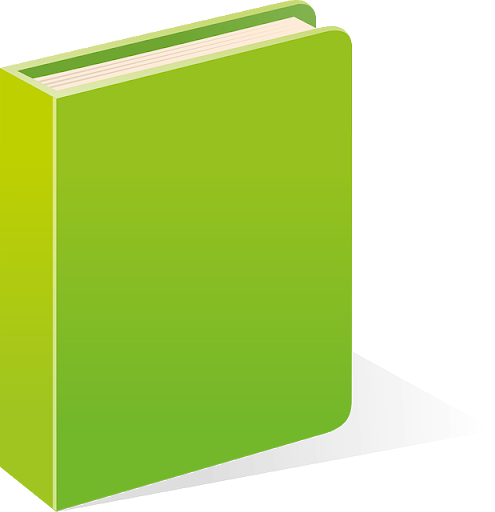 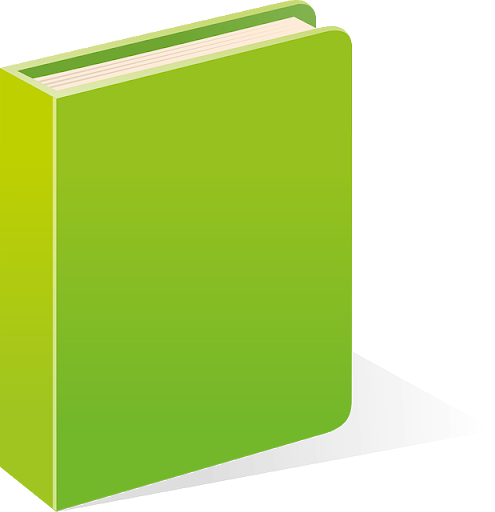 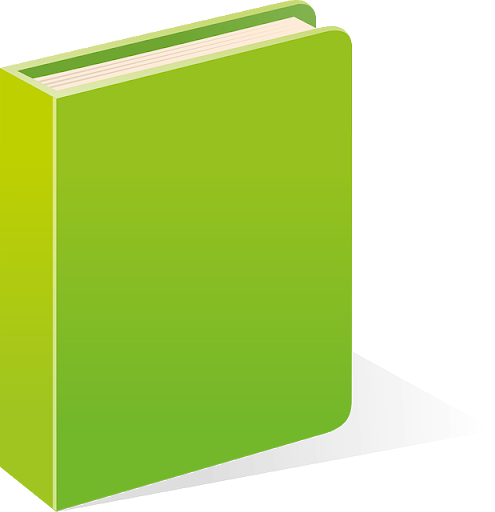 5. У једном реду засађено је 12 стабала крушака.
    Колико је засађено у 8 редова?

12  8 = ( 10 + 2 )  8 = 10  8 + 2  8 = 80 + 16 = 96
 
У 8 редова засађено је 96 стабала крушака.
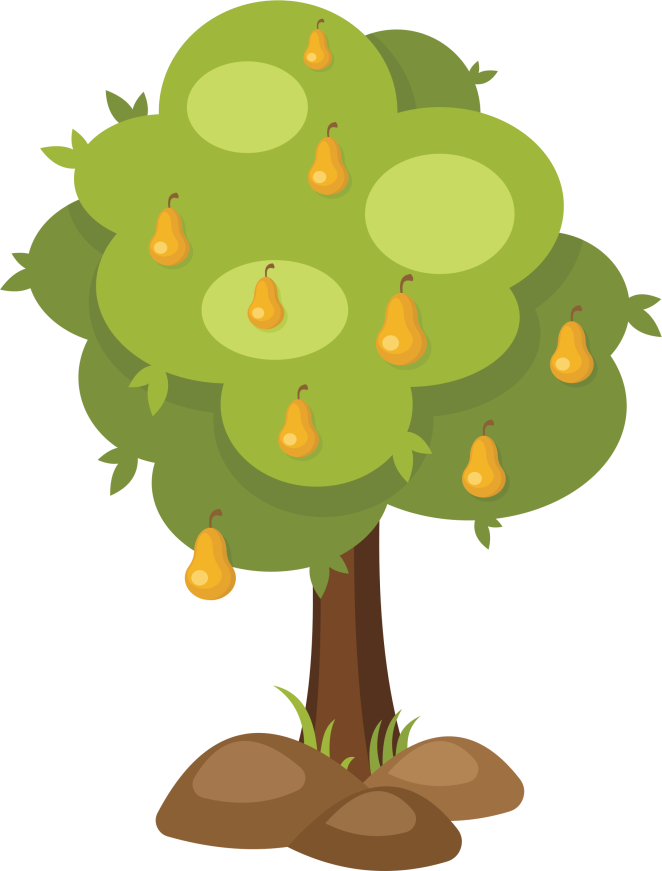 Задаци за самосталан рад:
Урадите 6. и 7. задатак из уџбеника Математике на страни 100.
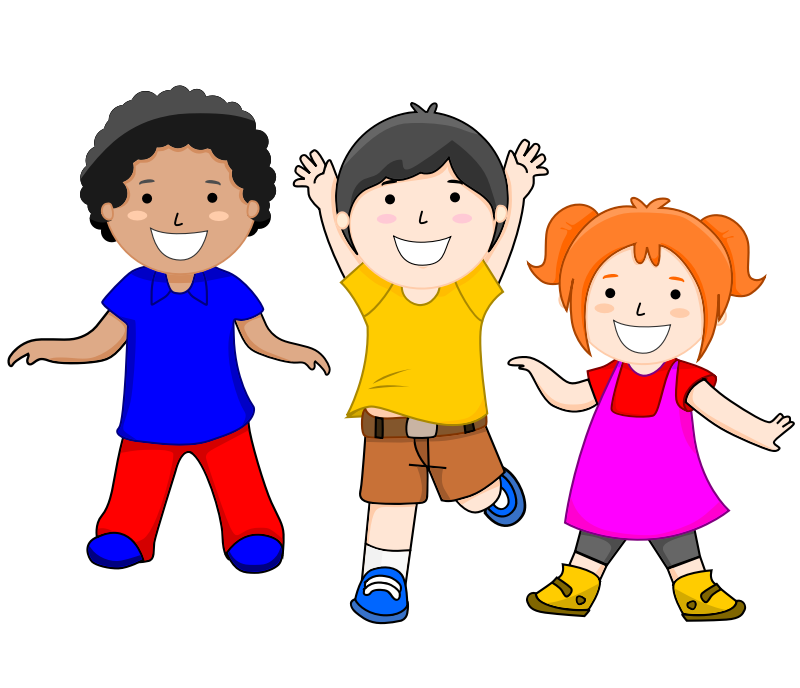